CONJUNTO 2
9º ano
Discourse Genres
Unit 3
Unit 3
Language Topics
Unit 3
1st Conditional
• As orações condicionais apresentam situações imaginadas, que podem ser prováveis, improváveis ou impossíveis. A 1st conditional trata de situações prováveis de acontecer no futuro caso uma condição seja atendida.
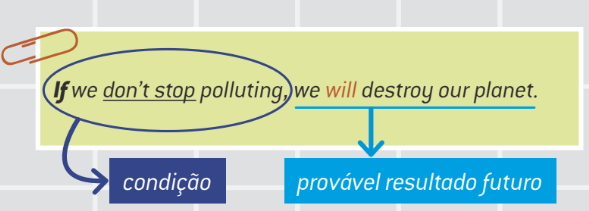 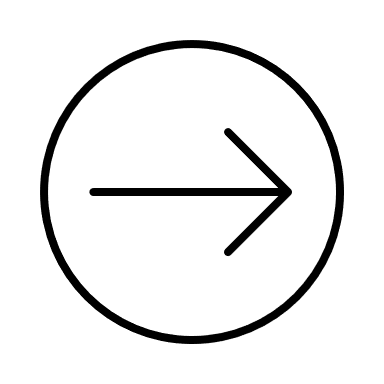 • Usamos vírgula após a oração com if.

If + simple present + will/won’t (mais comum)
If we keep ignoring environmental problems, we won’ t be able to save the planet.

If + simple present + may/may not
If the sea level rises, some cities may disappear.
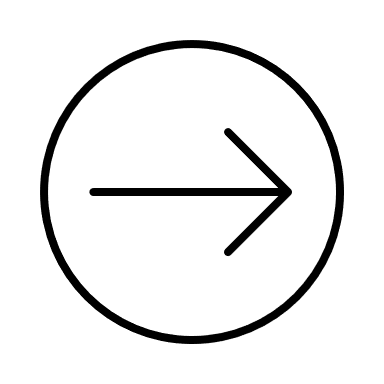 • Quando a posição das orações está invertida, a vírgula não é necessária.

A great number of animals and plants will go extinct if we don’t stop deforestation.